A Galinha Ruiva
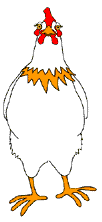 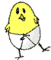 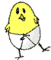 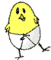 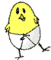 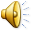 Era uma vez…
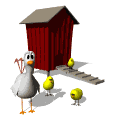 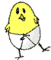 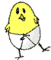 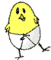 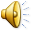 Quem me ajuda????
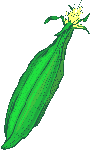 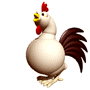 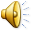 Foi pensando…  pensando…  pensando…

- Eu não….
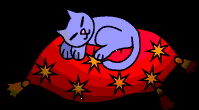 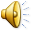 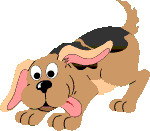 - Eu não….



- Eu não….
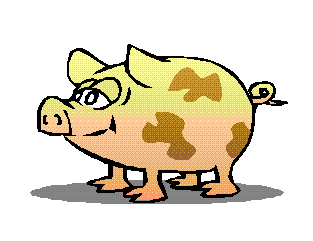 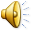 - Eu não…
 




A galinha ficou muito triste!
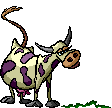 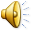 A galinha fez tudo sozinha…
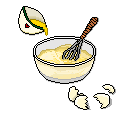 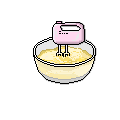 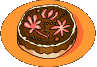 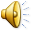 Quem me ajudou ???

.
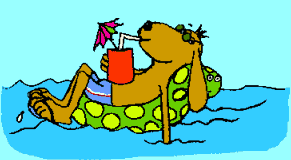 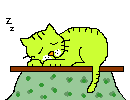 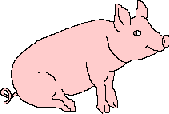 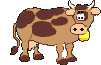 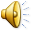 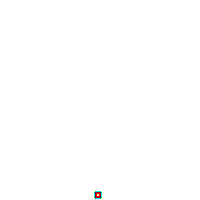 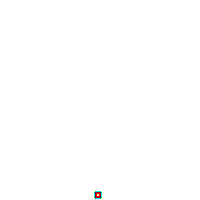 Então quem vai comer o delicioso bolo de milho sou eu e meus pintainhos…..
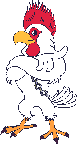 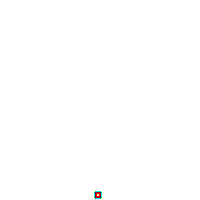 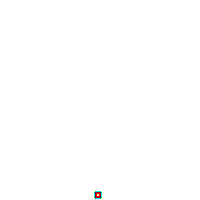 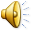 Ficha Técnica
História original de Roberto Martins
Adaptado por CEF 42, nas disciplinas de Psicologia e ACRI, sob a orientação da professora Mª José Duarte Rodrigues.
Vozes: Mª José Duarte Rodrigues
Site consultado: http://www.google.pt/#hl=pt-PT&source=hp&q=galinha+ruiva+ppt&oq=galinha+ruiva+ppt&aq=f&aqi=g1&aql=&gs_sm=e&gs_upl=1629l6182l0l17l17l0l8l8l0l139l792l7.2&bav=on.2,or.r_gc.r_pw.&fp=e88795c0088de31d&biw=1276&bih=606  (Março de 2011).
Enquadramento: Projectos “A Hora do Conto” e “O Cantinho das Histórias  - para meninos que vêem com a alma e ouvem com o olhar” da responsabilidade da Medicateca Escolar - Escola Secundária c/3º Ciclo de Matias Aires Coordenação:  professora Gina Rodrigues